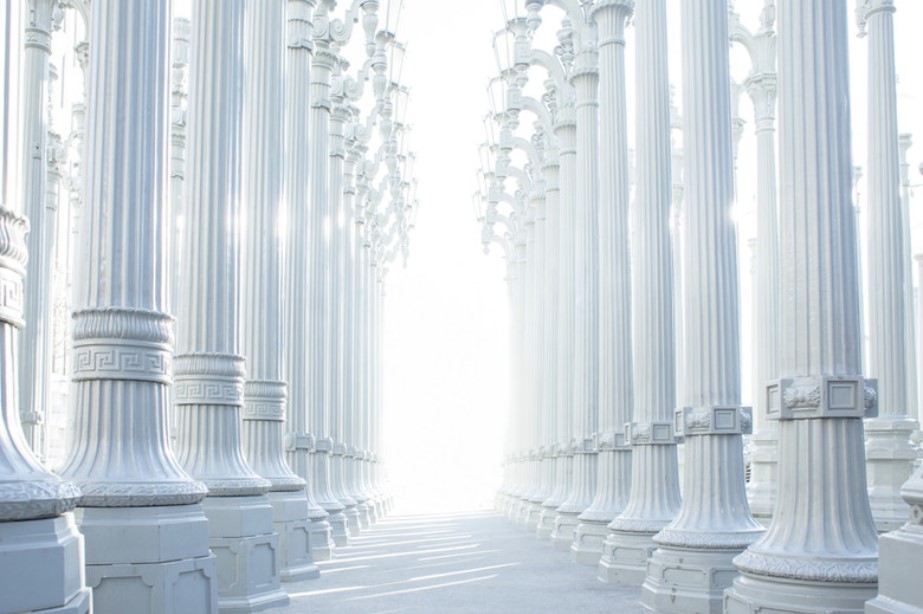 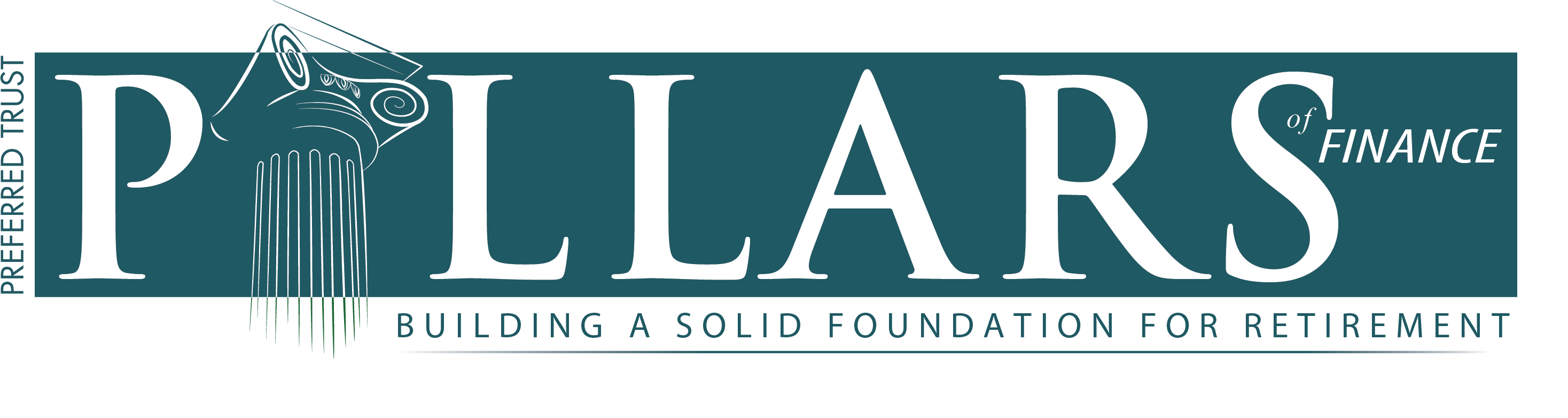 TAX SHELTERED GROWTH
Presented by
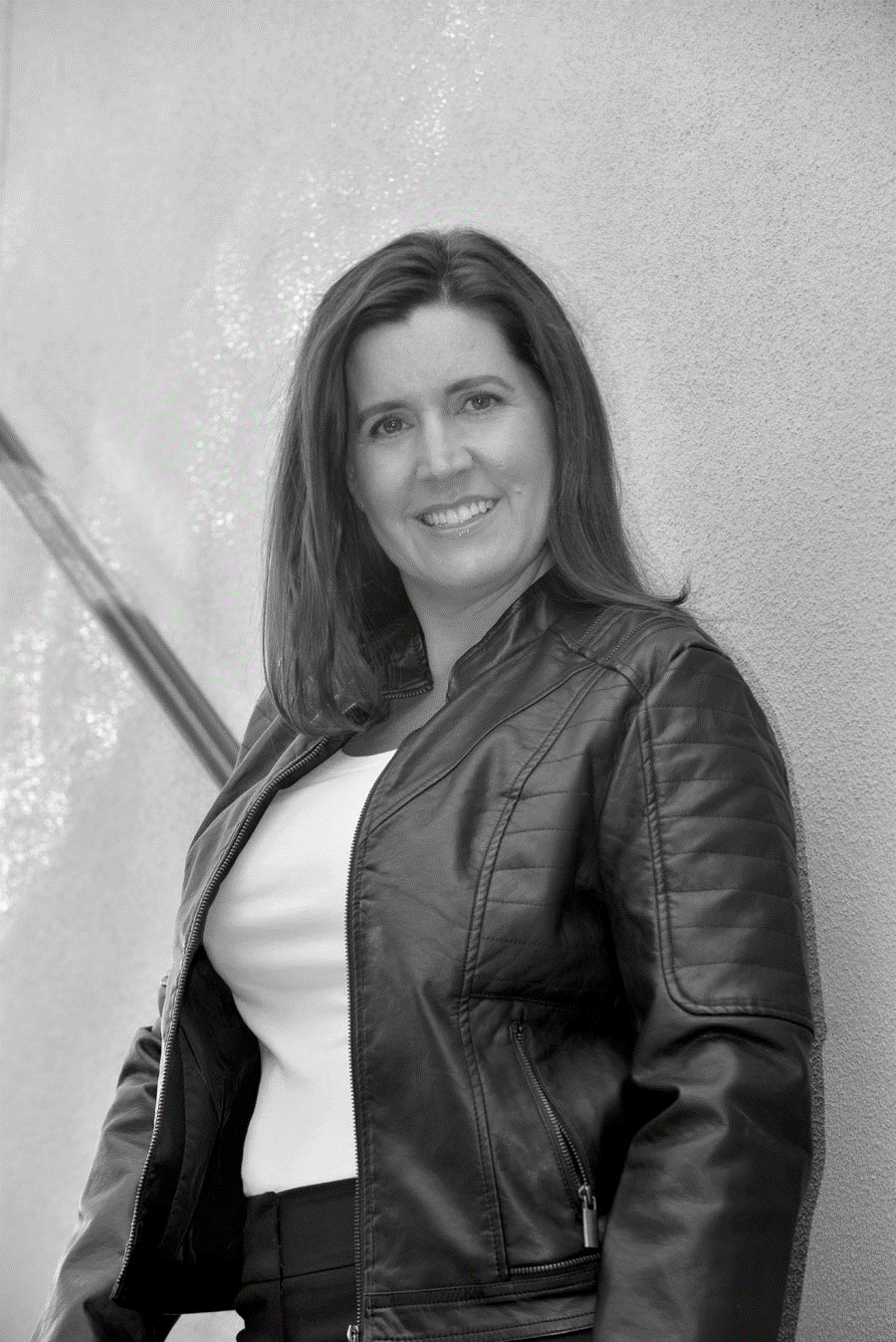 CARRIE COOK
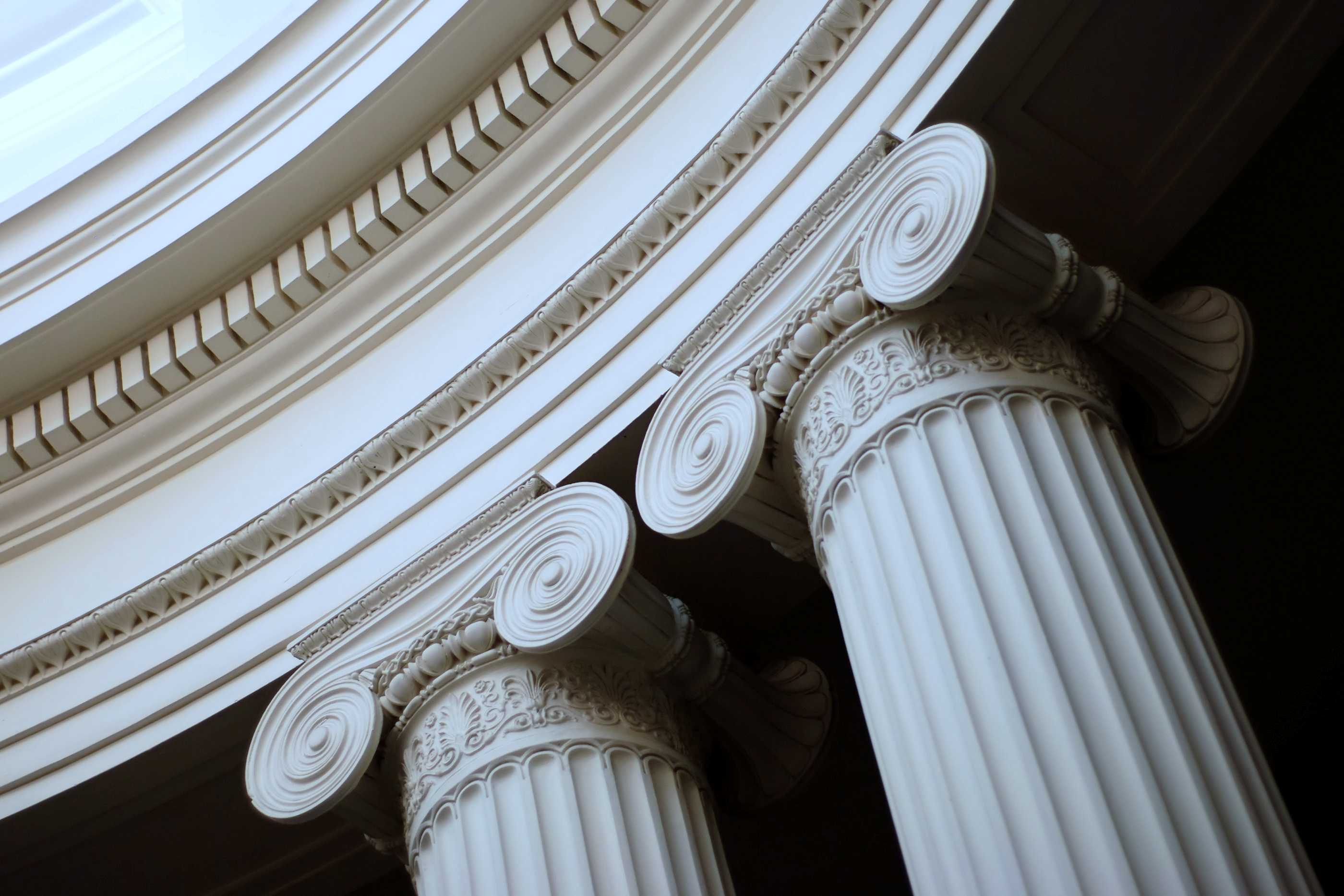 PREFERRED TRUST COMPANY
Licensed and regulated by the NVFID, DOL and the IRS as a Custodian.
Superior customer service in our industry.
Reasonable fees for high quality service.
Committed to meeting your investment deadlines.
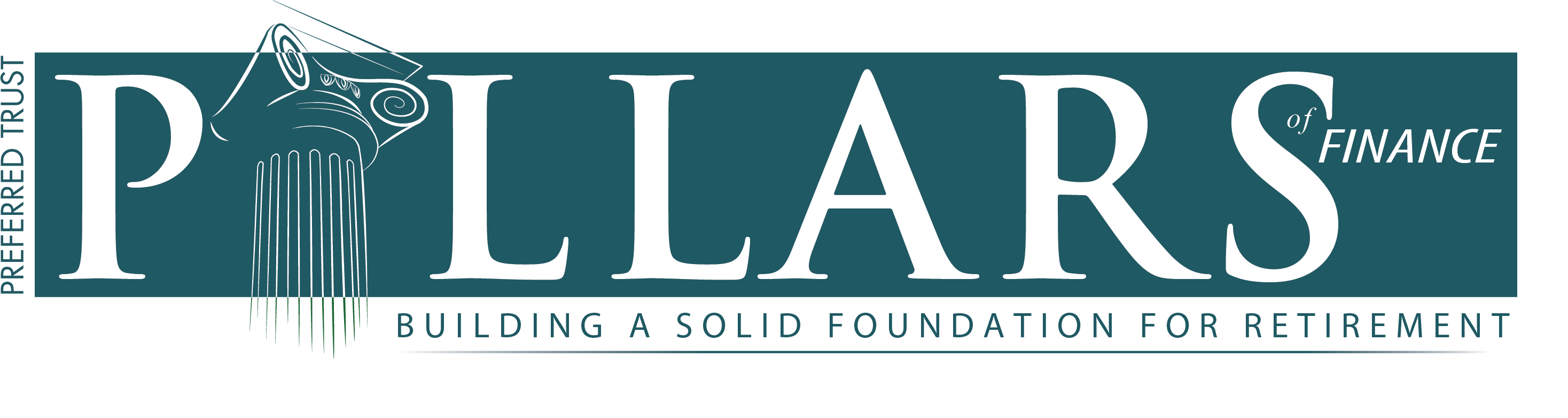 [Speaker Notes: Welcome
Introduction to Preferred Trust Company]
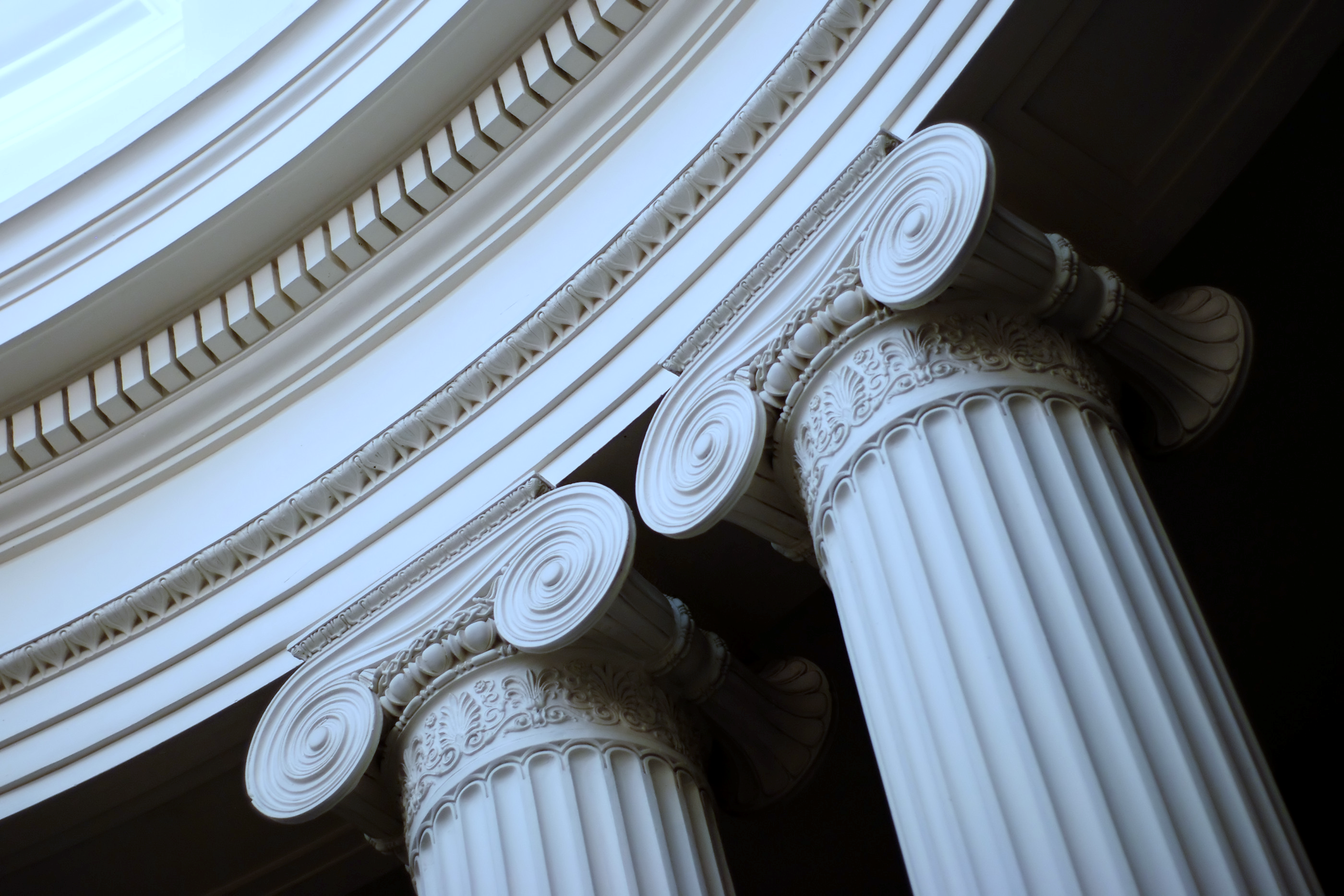 TAXSHELTEREDGROWTH
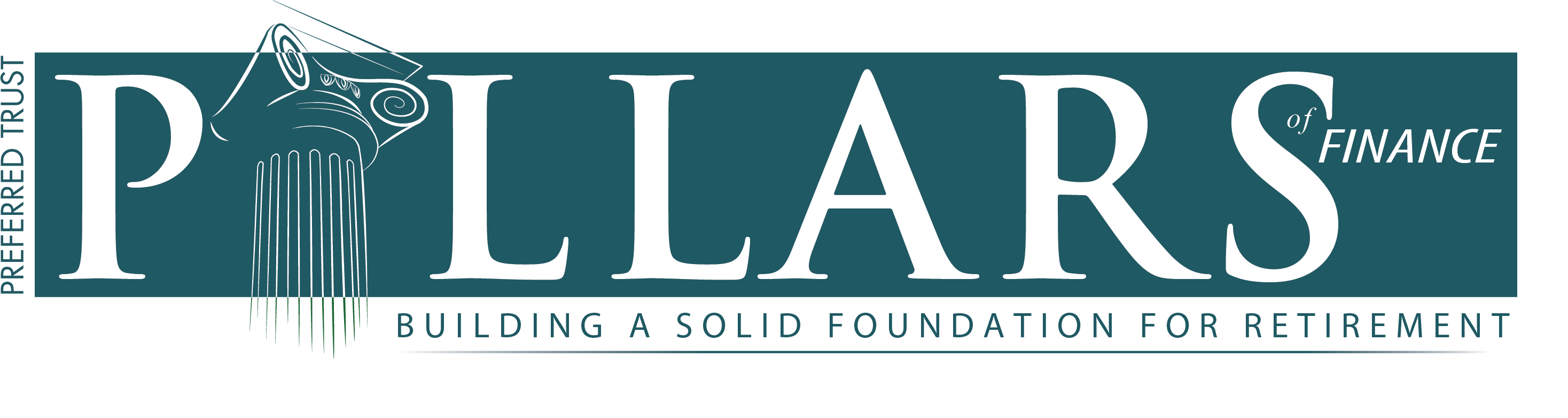 [Speaker Notes: First, I want to discuss the main benefit of an SD-IRA,
 if you haven’t discovered already, It’s the Tax Sheltered Growth that an SD-IRA can provide


Preferred Trust Company exists to expand tax sheltered growth through alternative investments.]
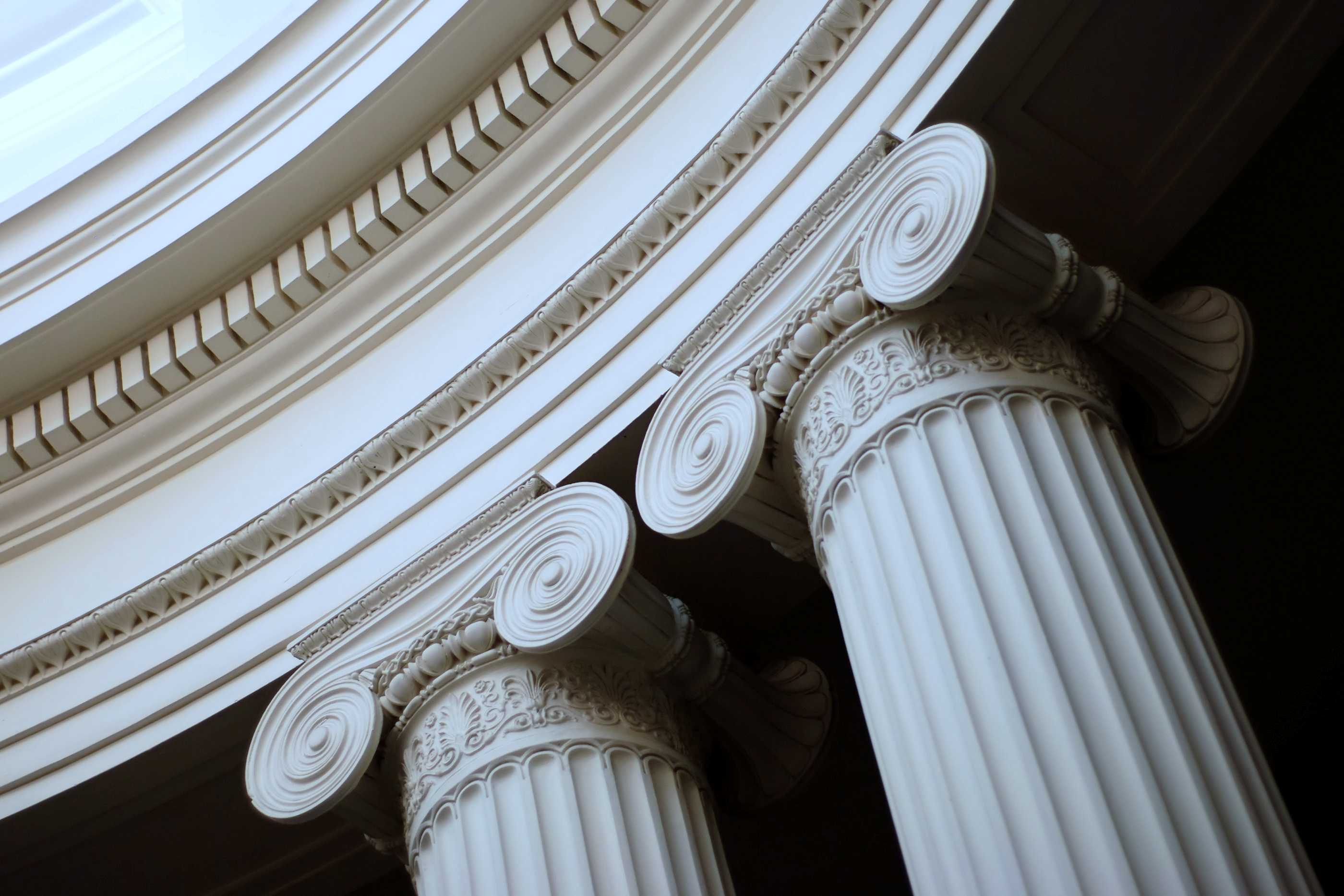 STEP
4
STEP
2
STEP
3
STEP
1
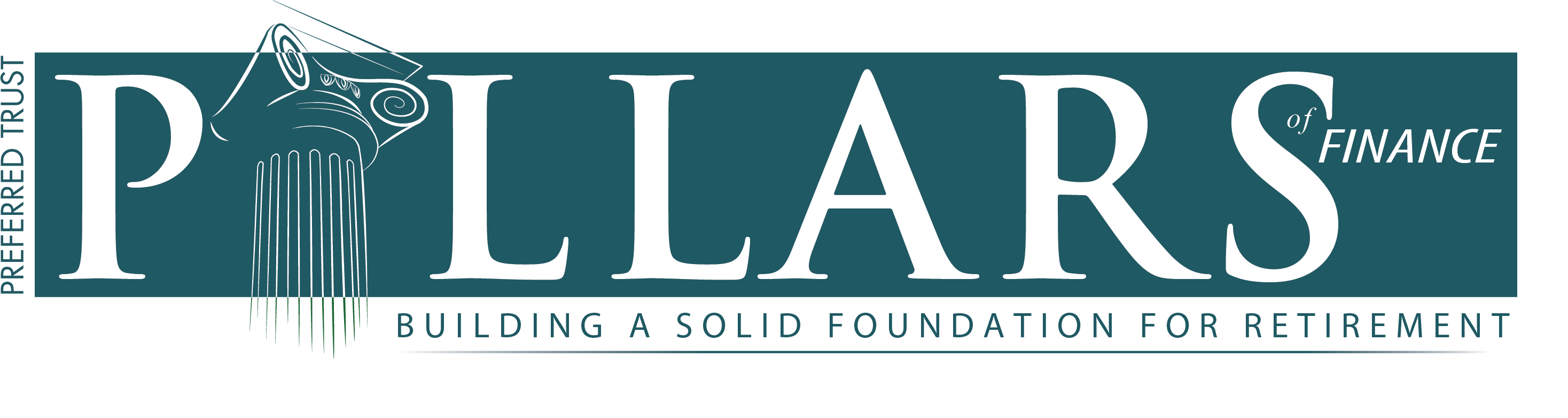 [Speaker Notes: Welcome
Introduction to Preferred Trust Company]
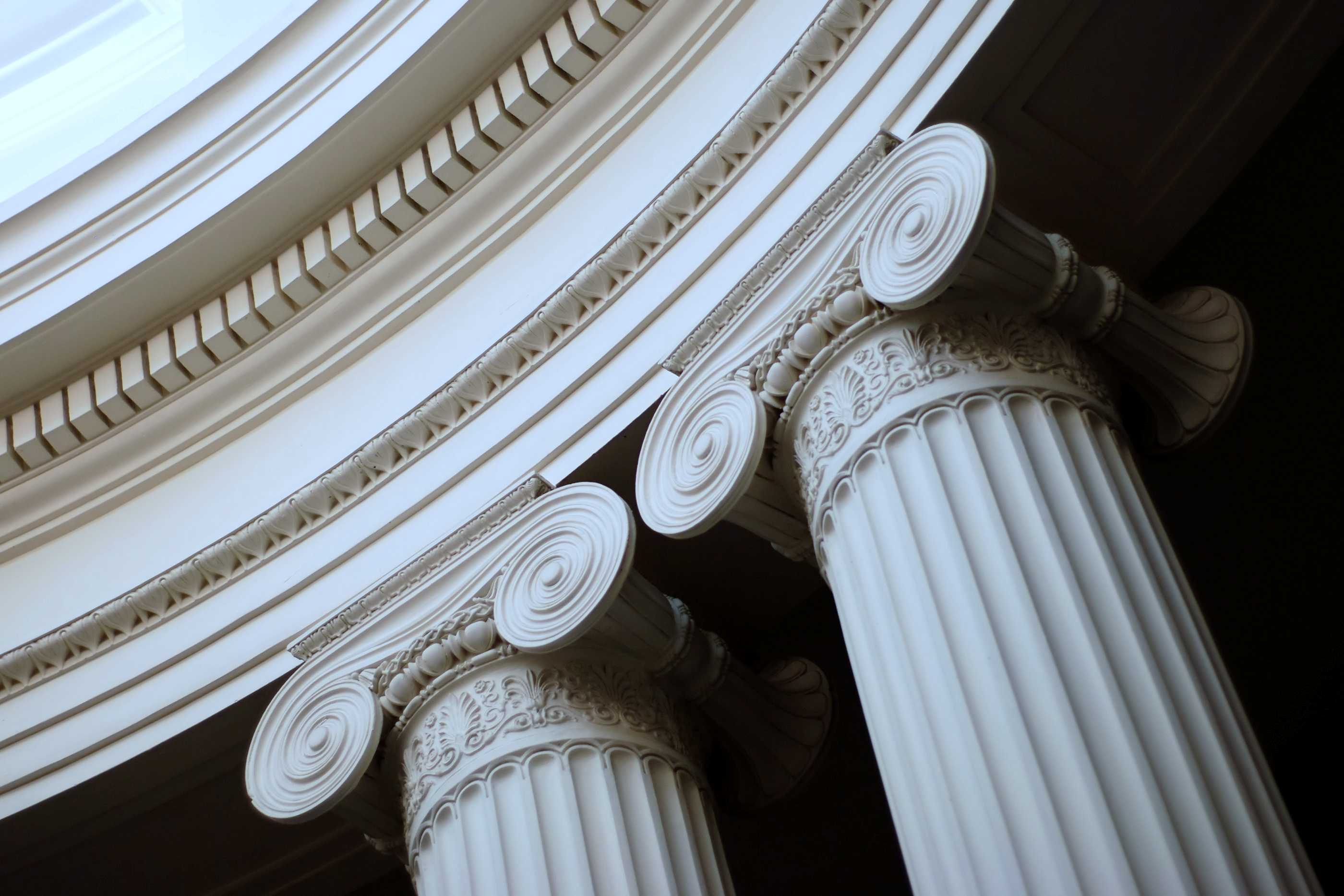 Determine IRA Type to open
Complete application online
STEP
1
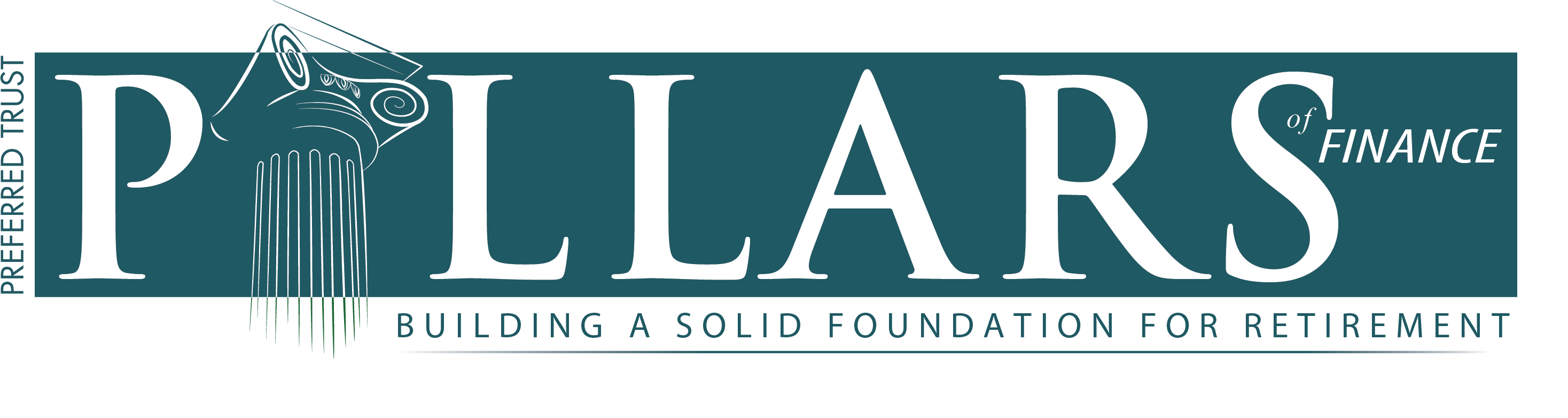 [Speaker Notes: Welcome
Introduction to Preferred Trust Company]
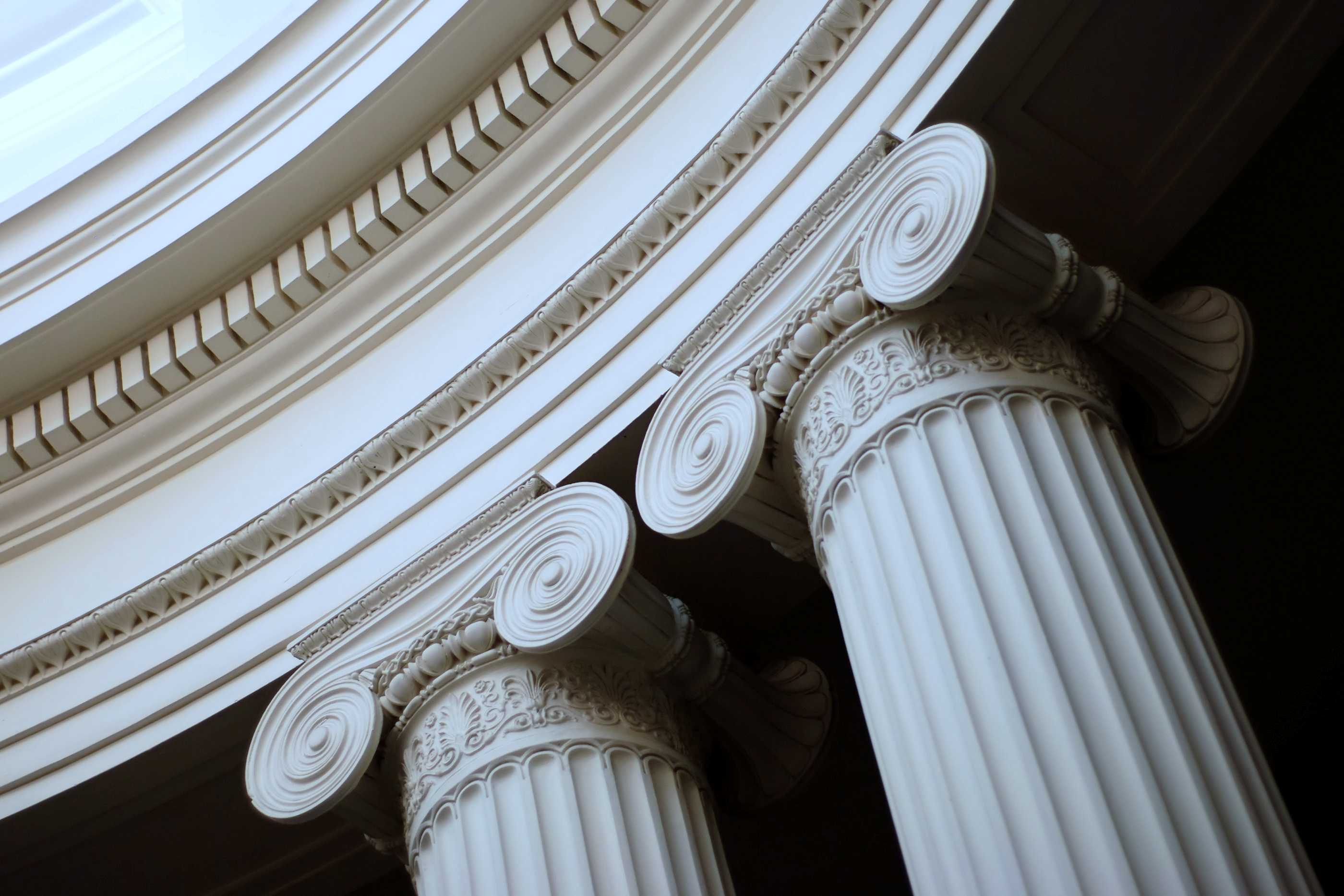 Determine IRA Type to open
Complete application online
STEP
1
CONTRIBUTIONS
TAX-DEDUCTIBLE VS AFTER-TAX.
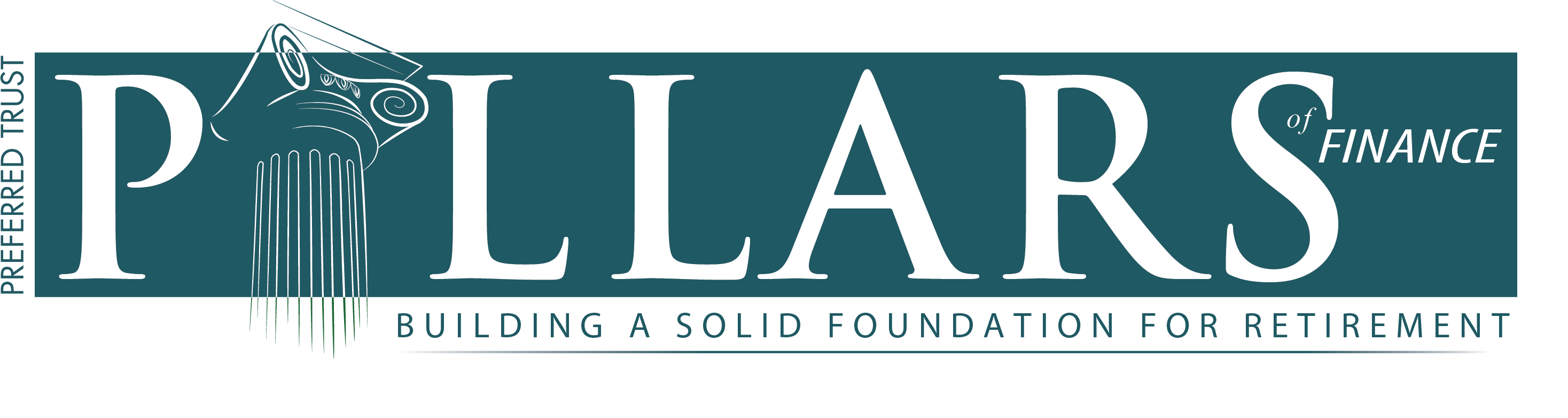 [Speaker Notes: Welcome
Introduction to Preferred Trust Company]
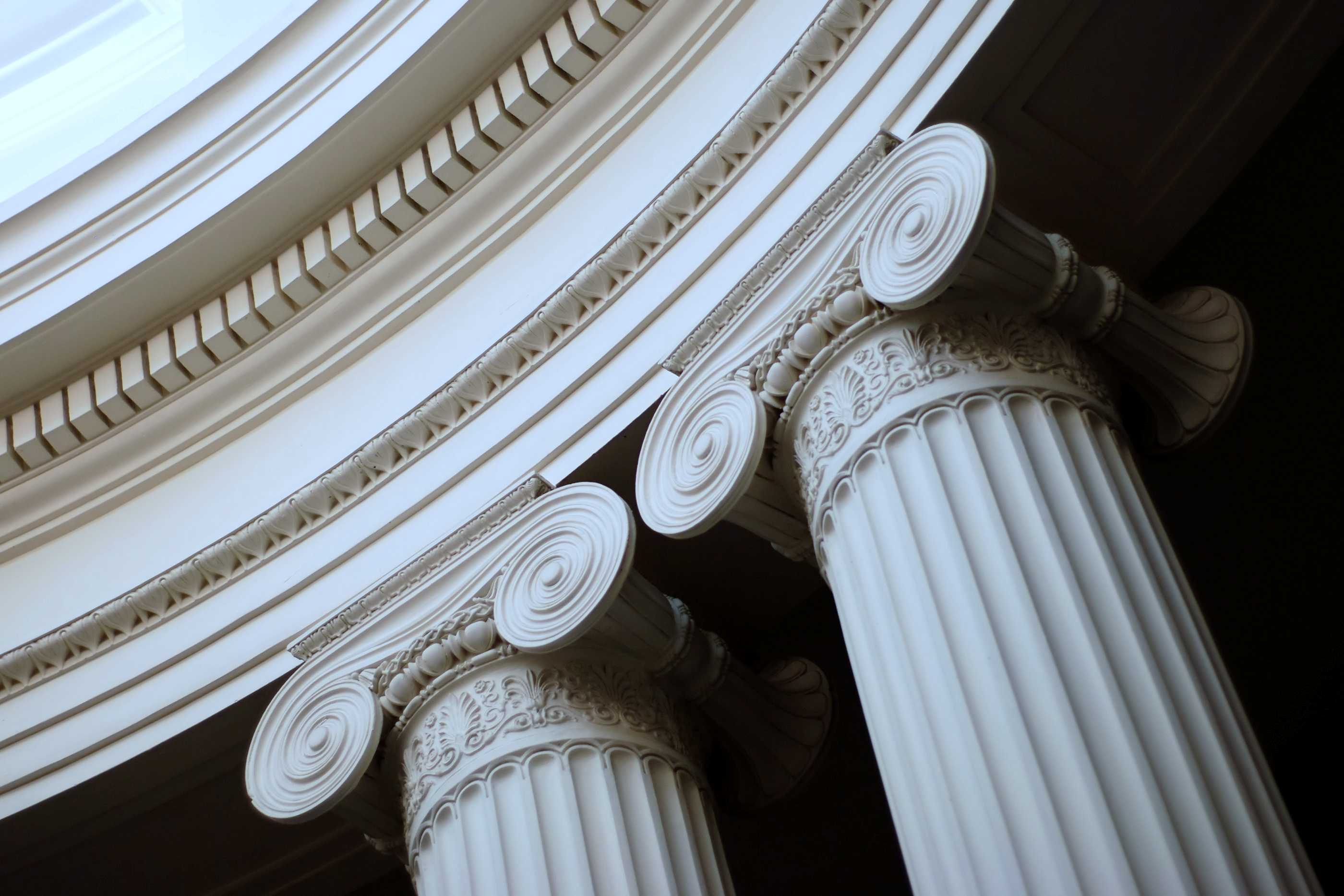 STEP
2
Determine IRA Type
Complete application online
STEP
1
Fund your account
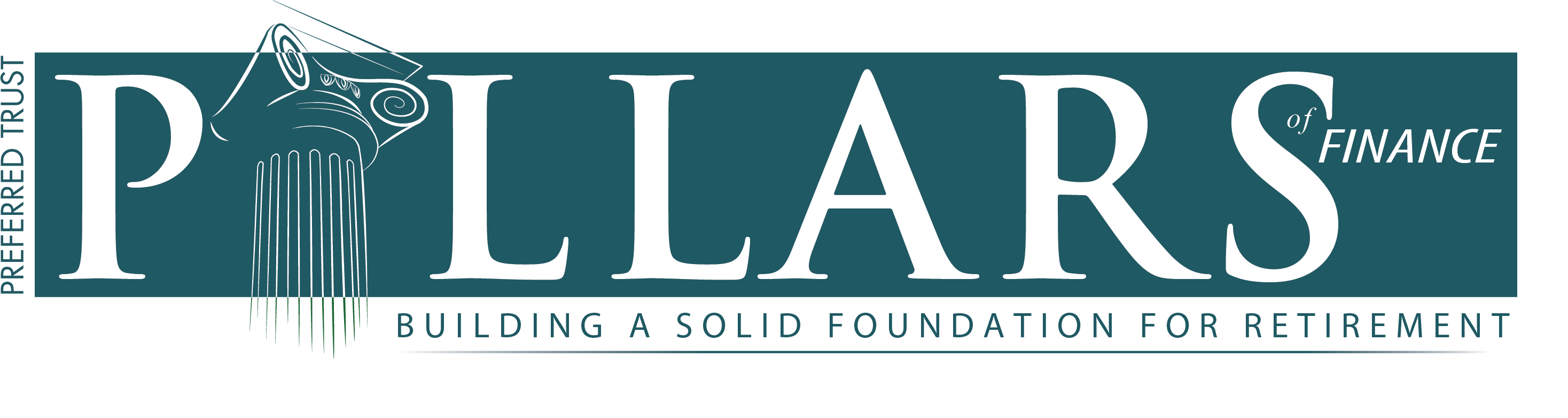 [Speaker Notes: Welcome
Introduction to Preferred Trust Company]
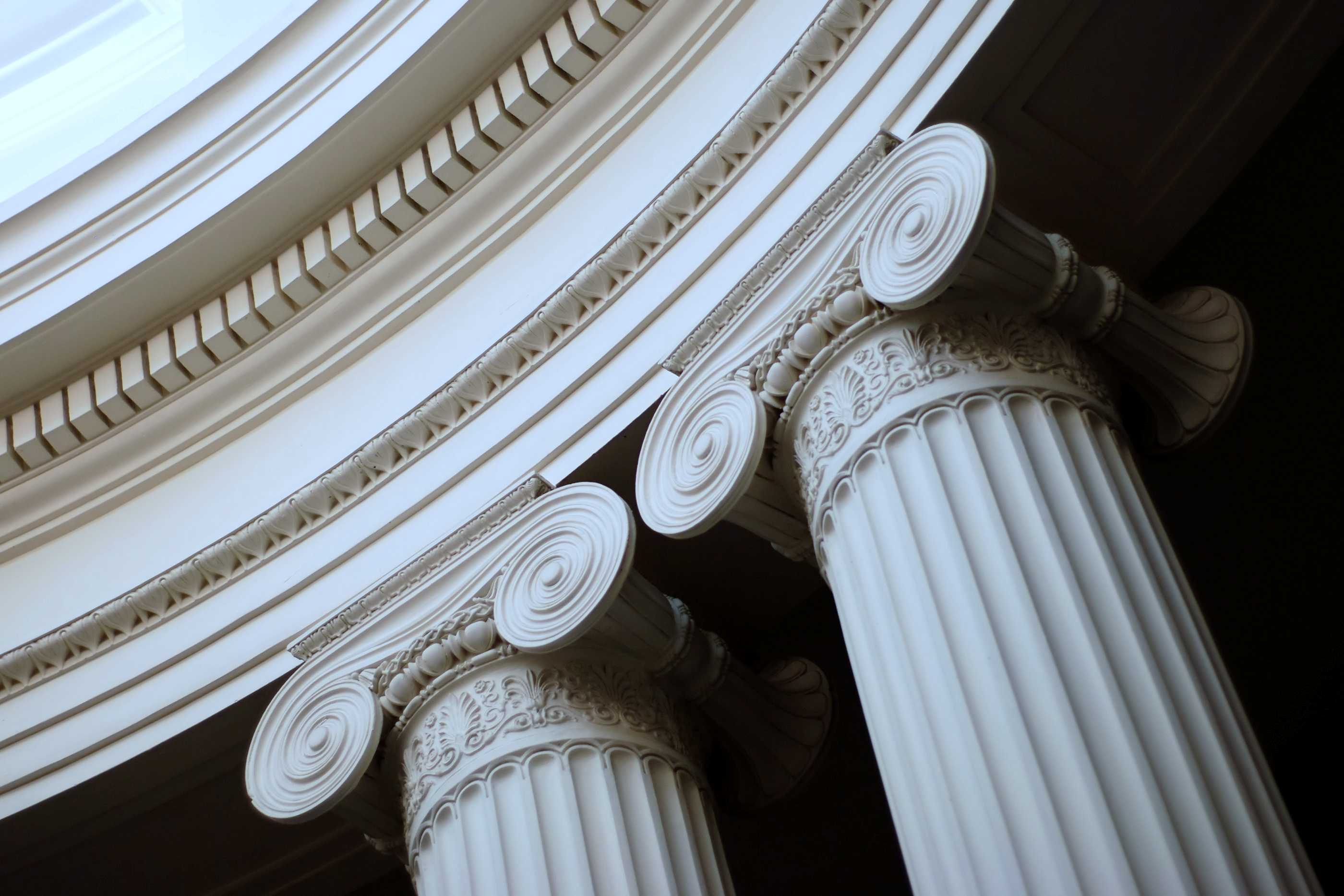 STEP
2
Determine IRA Type
Complete application online
STEP
1
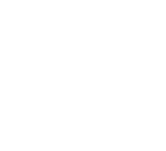 Fund your account
CONTRIBUTION
Open IRA Account
Determine Your IRS Contribution Limits
Complete Contribution form
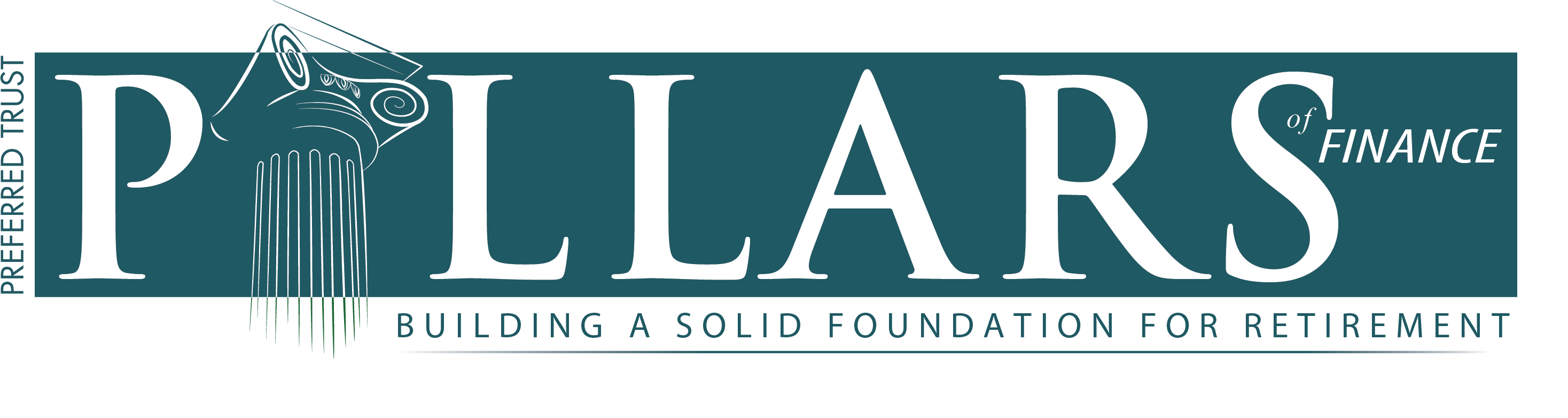 [Speaker Notes: Welcome
Introduction to Preferred Trust Company]
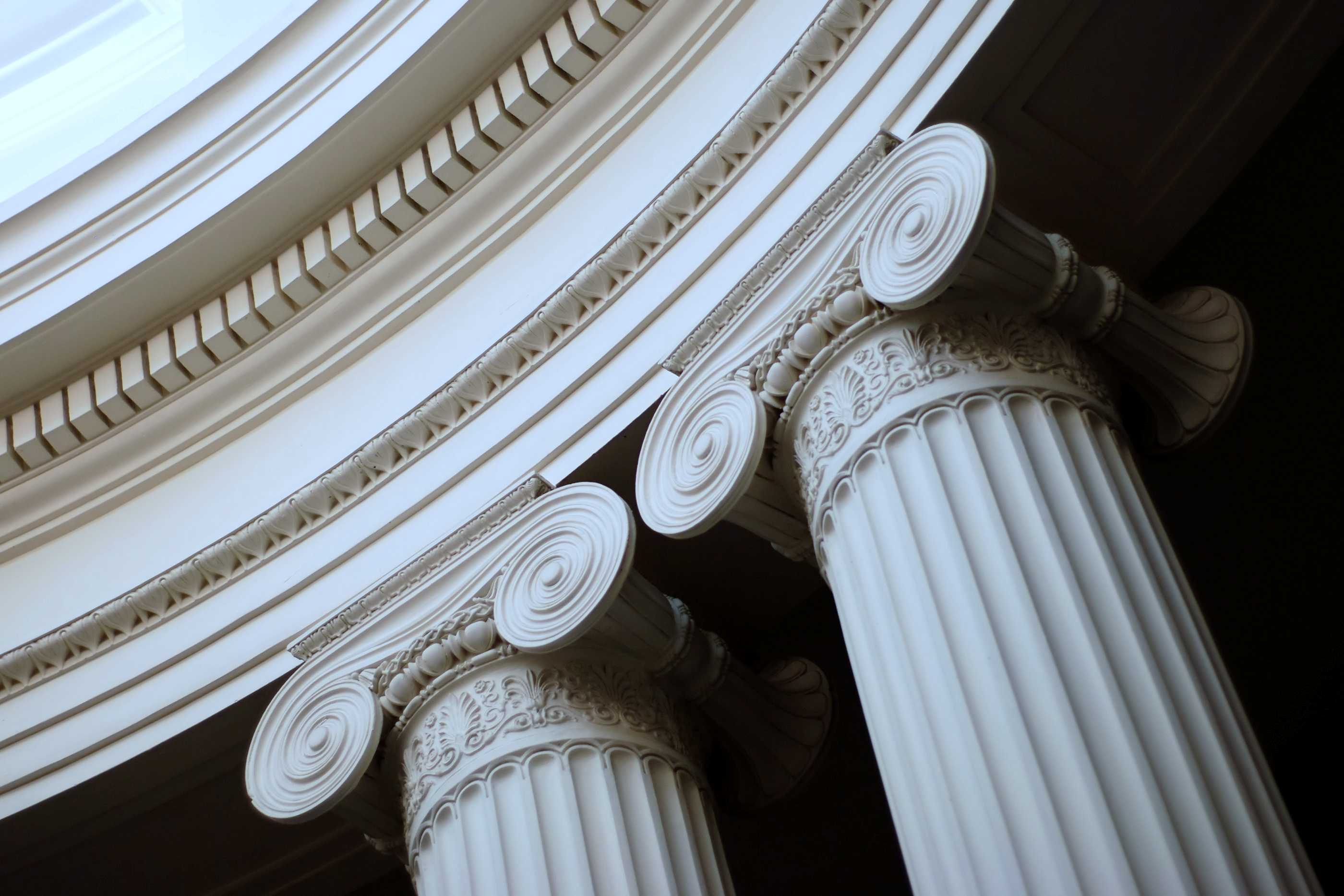 STEP
2
Determine IRA Type
Complete application online
STEP
1
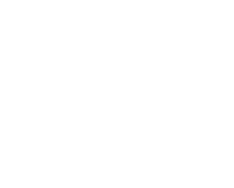 Fund your account
ROLLOVER 401k
Open IRA Account
Contact 401k Administrator
Monitor rollover
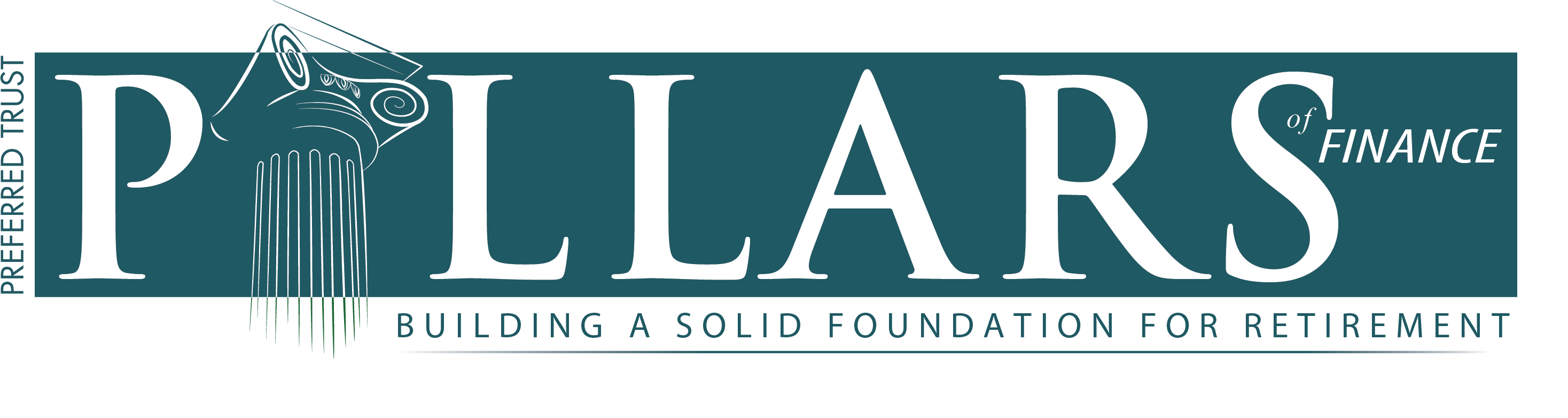 [Speaker Notes: Welcome
Introduction to Preferred Trust Company]
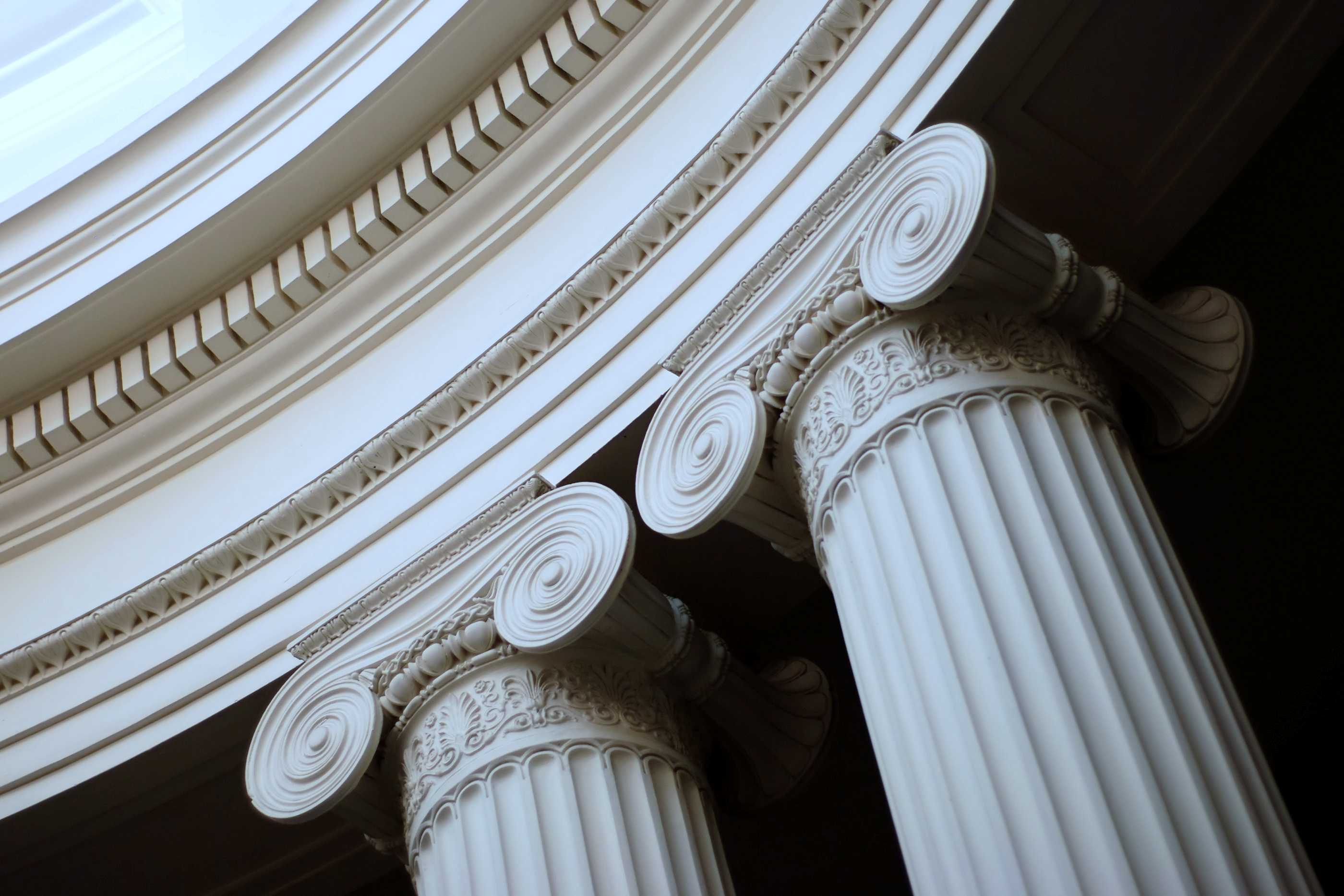 STEP
2
Determine IRA Type
Complete application online
STEP
1
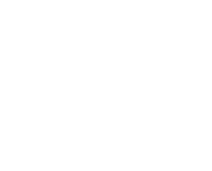 Fund your account
TRANSFER
Open IRA Account
Determine amount to transfer
Contact current IRA Custodian about process
Complete Transfer form
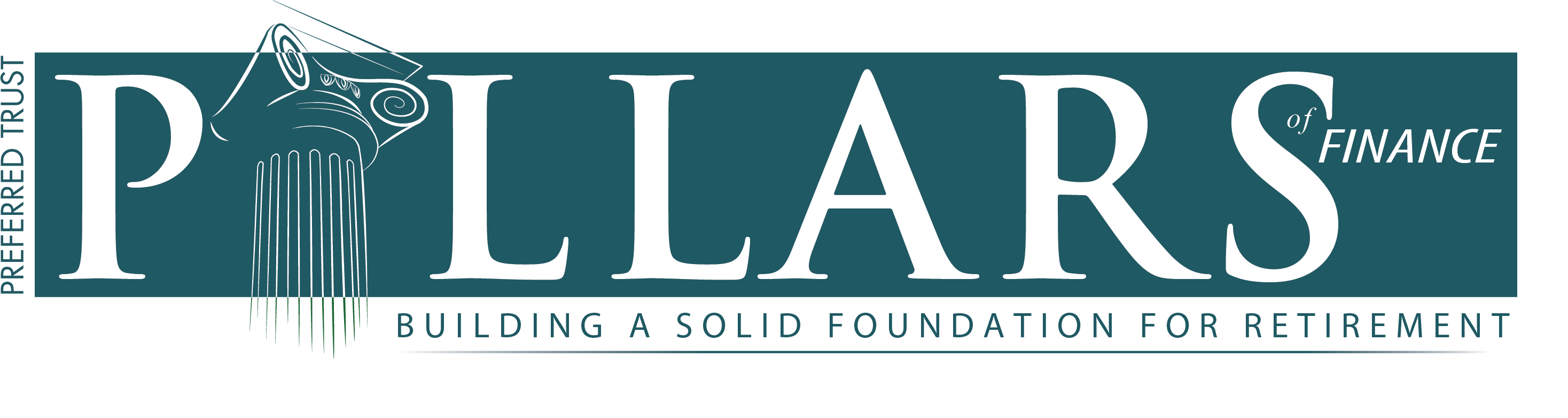 [Speaker Notes: Welcome
Introduction to Preferred Trust Company]
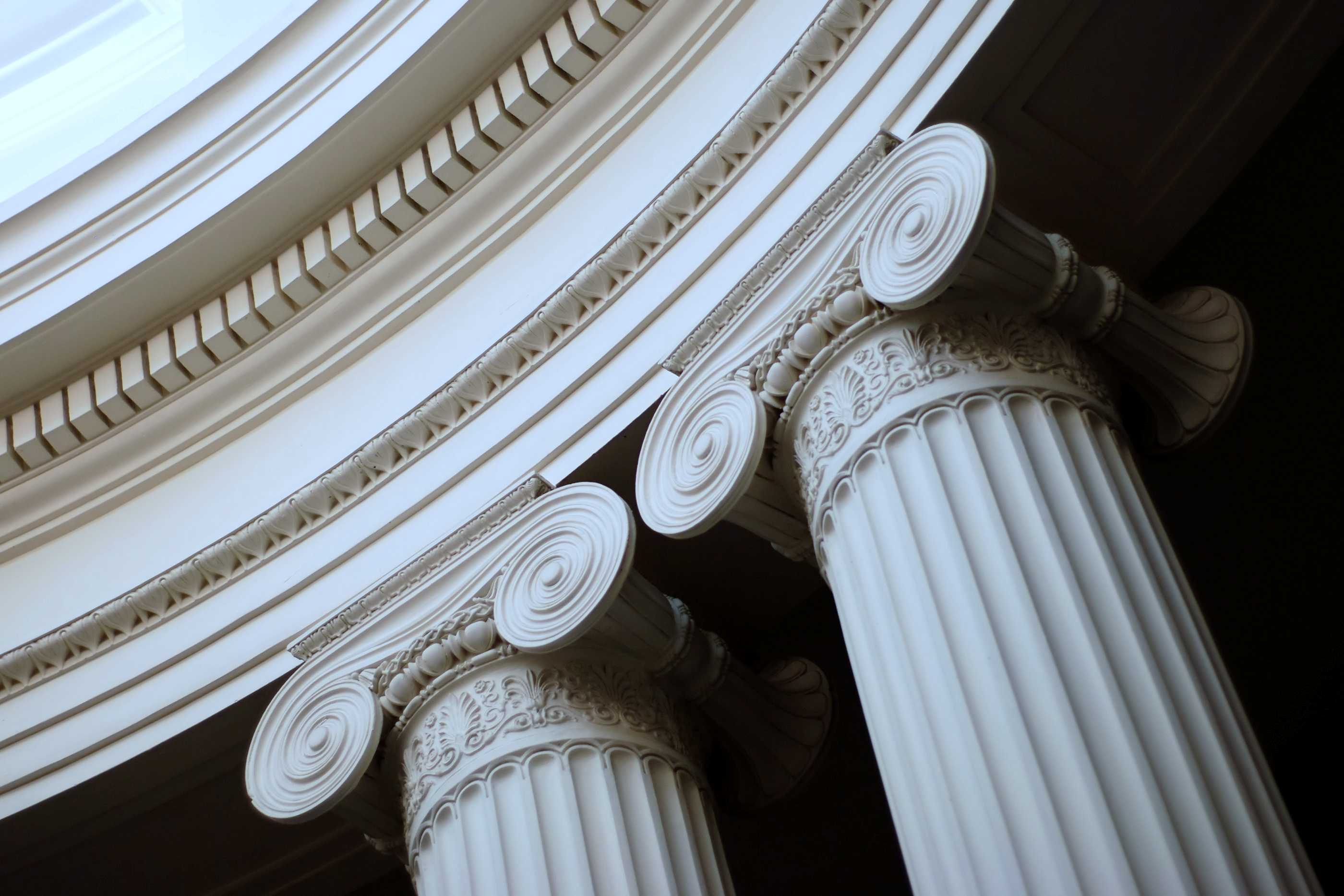 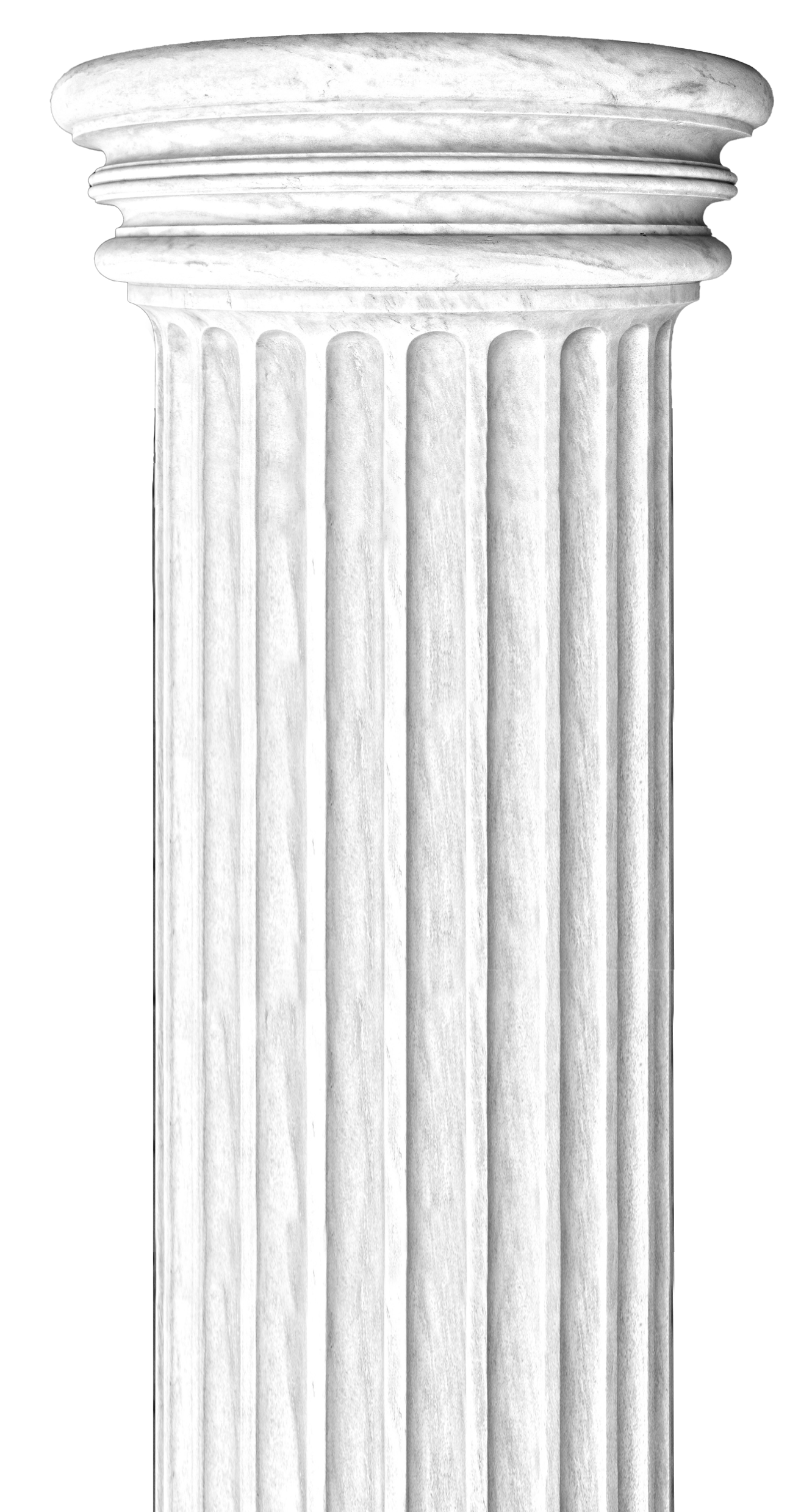 STEP
2
STEP
3
Determine IRA Type
Complete application online
REALESTATE
STEP
1
Fund your account
Tax Liens
Tax Deeds
Private REITS
Trust Deeds
Mortgage Notes
Promissory Notes
Identify Investment and complete documentation
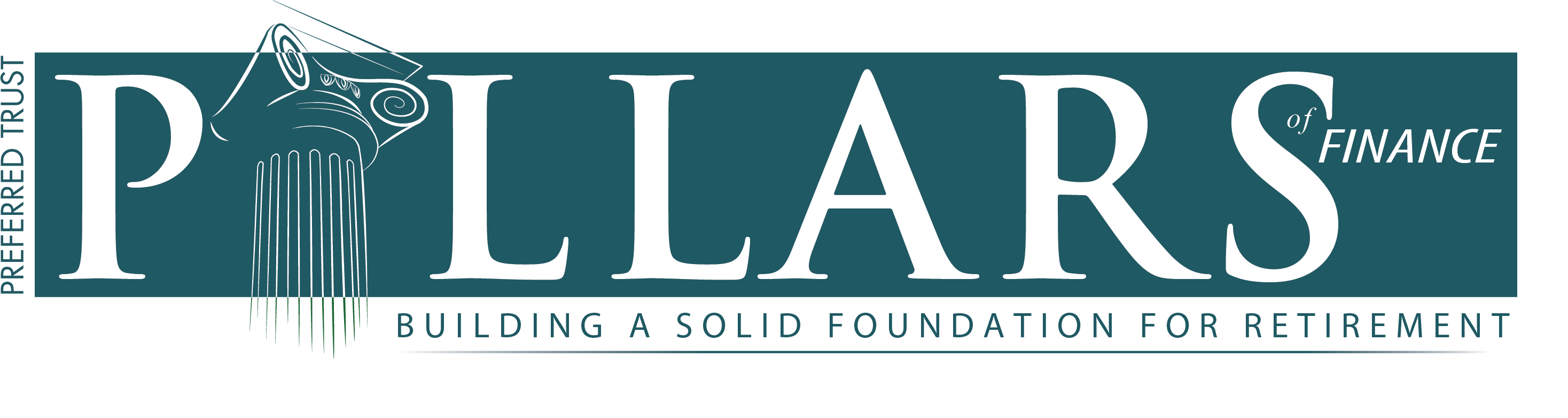 [Speaker Notes: Welcome
Introduction to Preferred Trust Company]
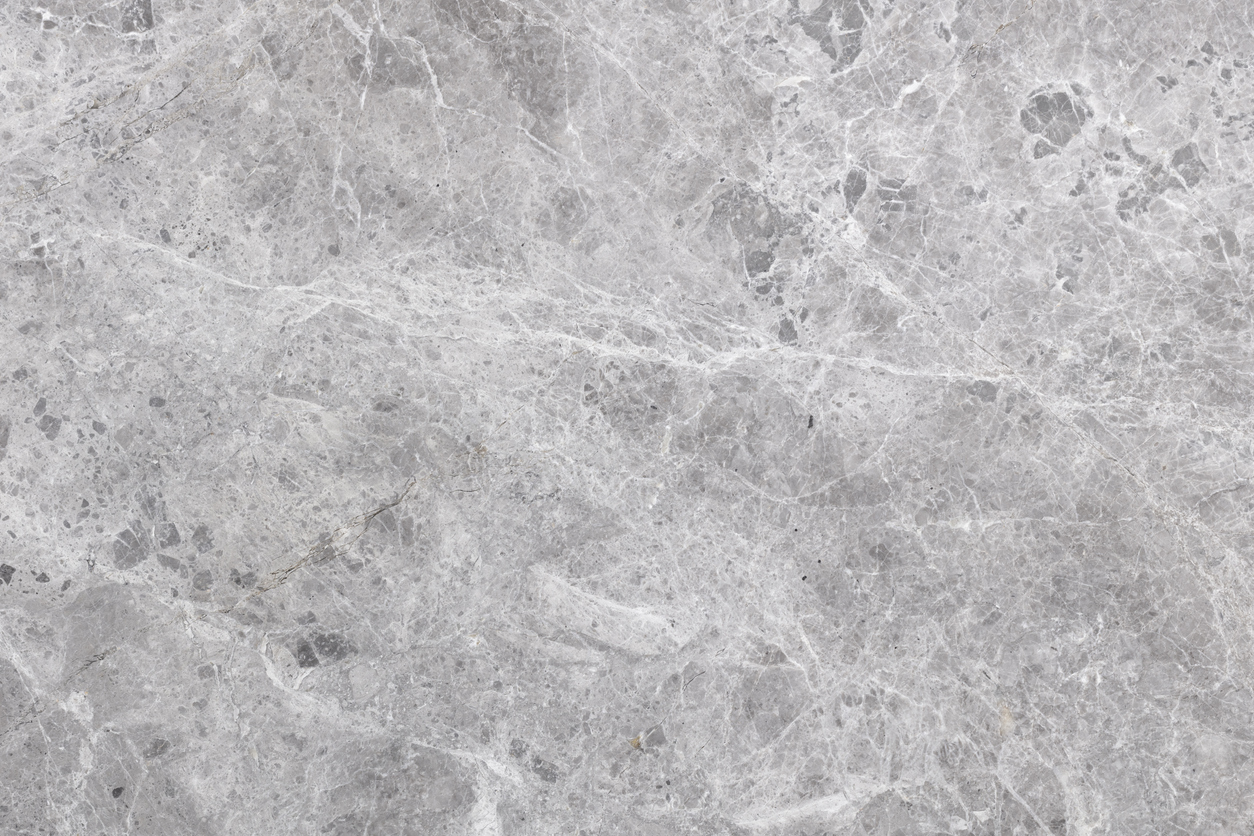 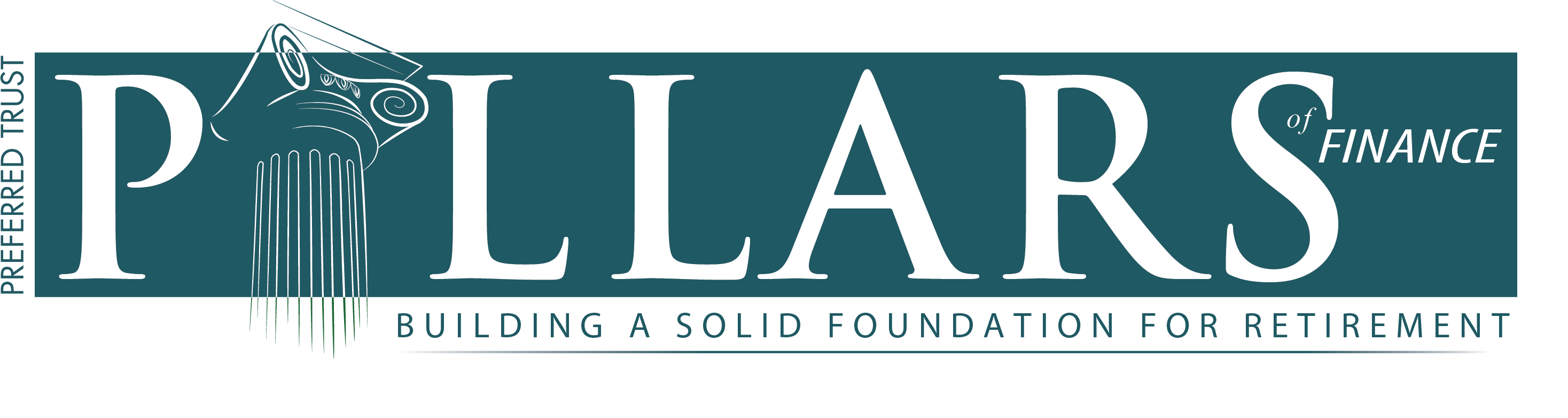 ALTERNATIVE INVESTMENTS
Explore the fundamental components of investing through a Self-Directed IRA, including discussions on earning passive income, and diversifying your portfolio with leading experts. Discover the benefits that are available to you and how to incorporate them into your financial portfolio.
REALESTATE
PRIVATE
INDUSTRY
NATURAL RESOURCES
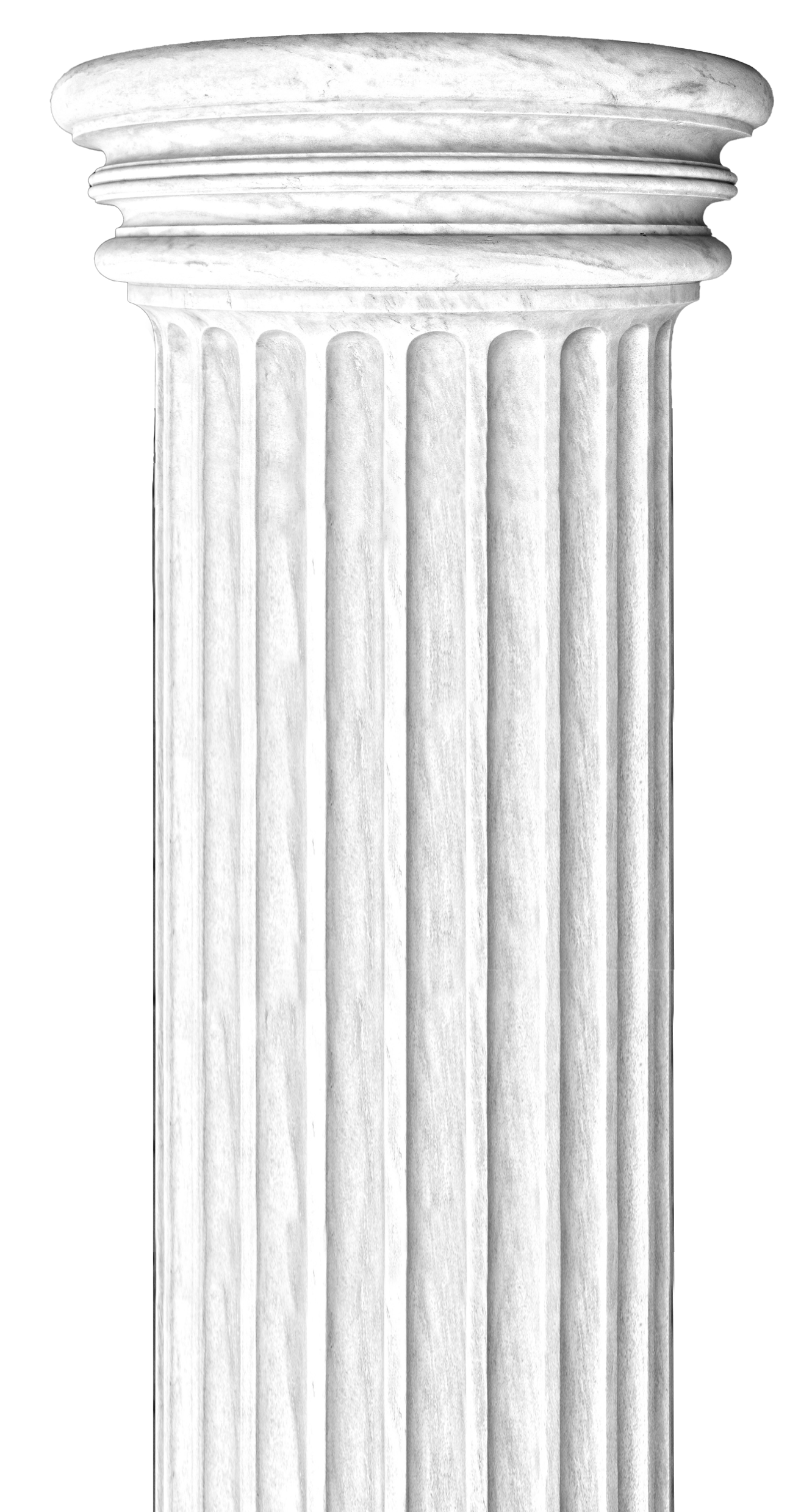 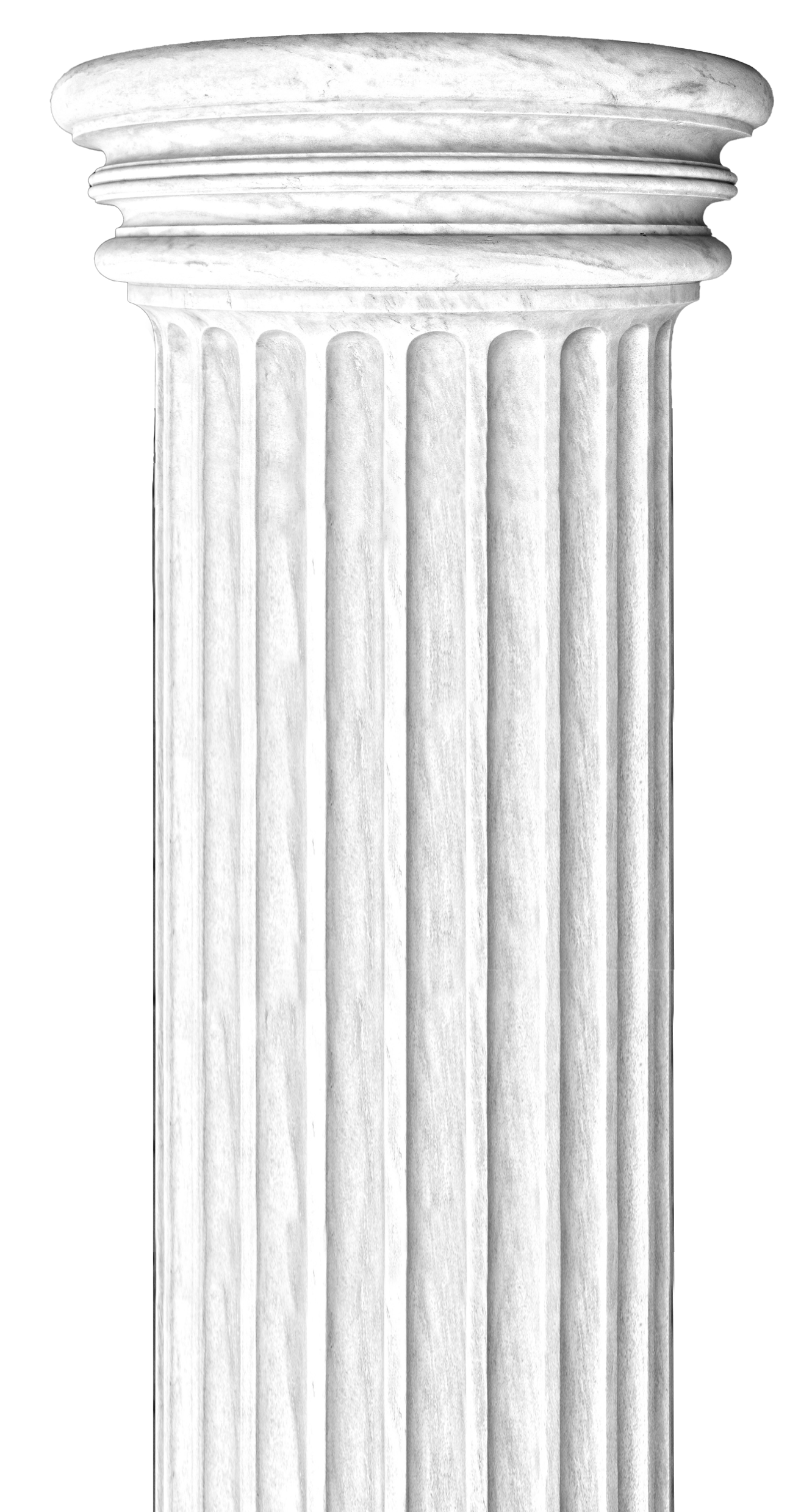 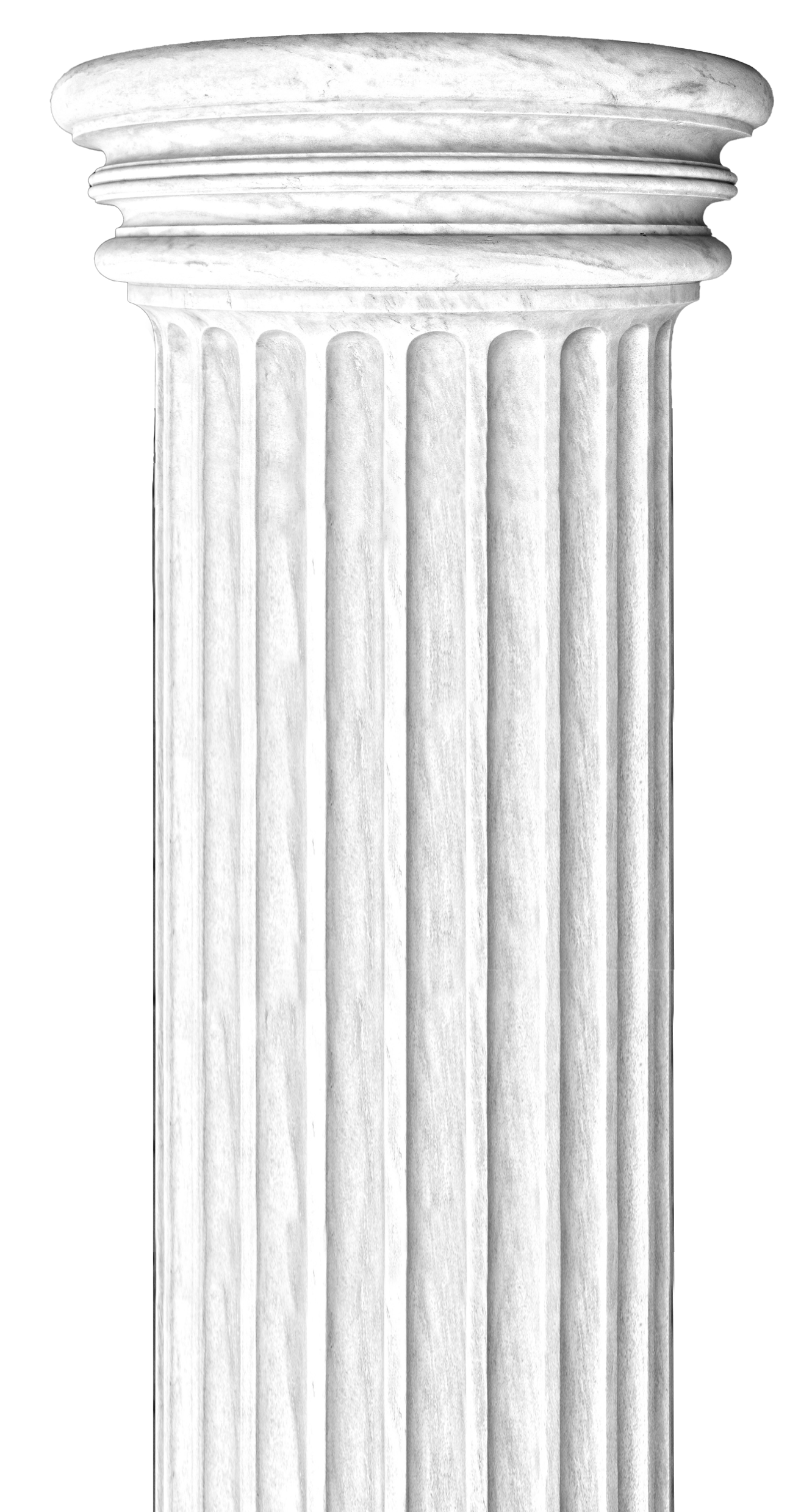 Tax Liens
Tax Deeds
Private REITS
Trust Deeds
Mortgage Notes
Promissory Notes
Private Placements Private Debt
Private Equity
LLCs
Limited Partnerships
Gas
Oil
Timber
Precious Metals
[Speaker Notes: (Instead of Road Map?)
Purpose of Pillars – Ongoing Series of events to Introduce you to investments that SDIRA can invest in- show you what is available to supplement traditional investing.


Disclaimer]
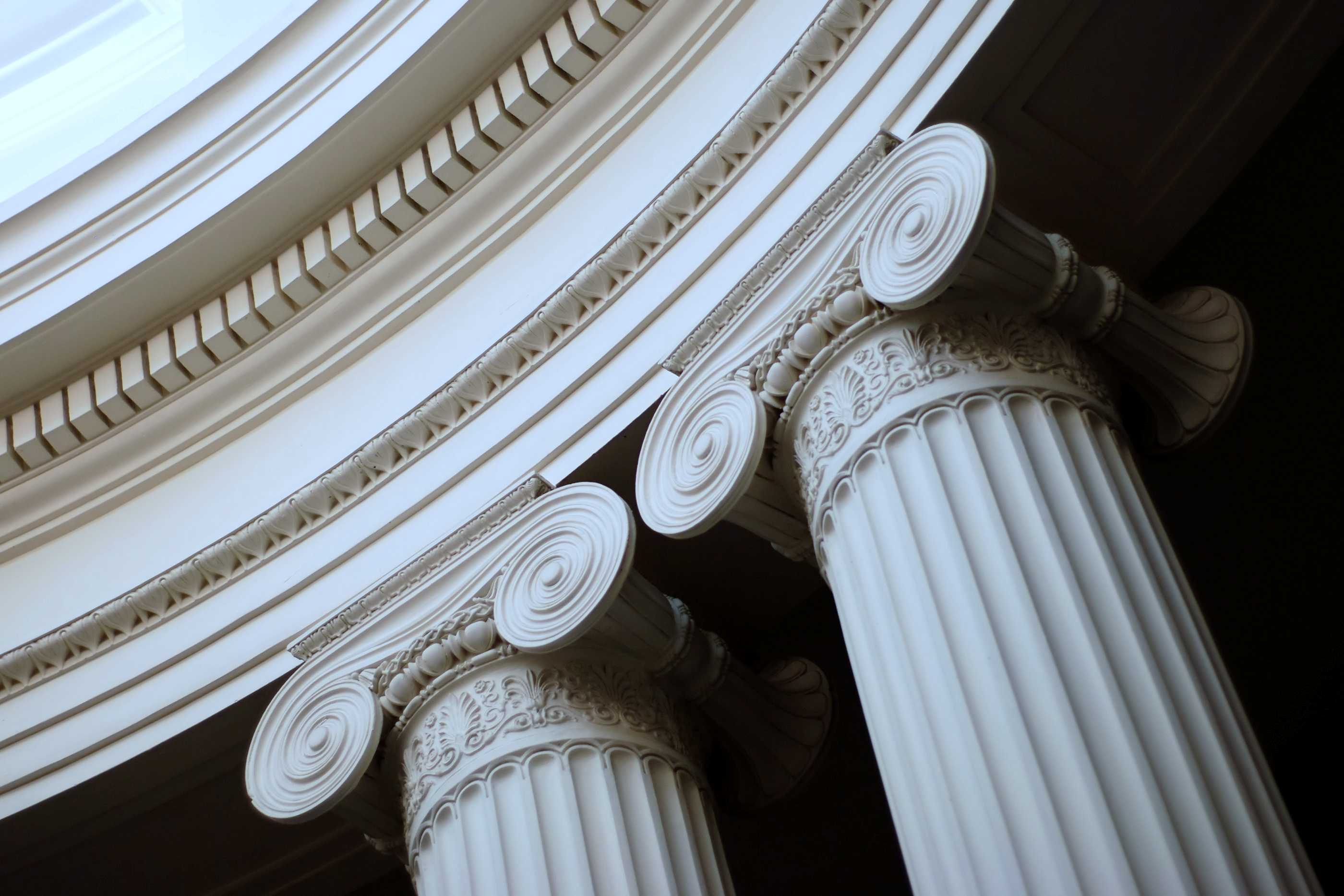 MISCONCEPTIONS
IRA Custodians are all the same.
SDIRA Custodians nickel & dime you with fees.
Self-Directed IRAs are a separate type of IRA.
You can’t contribute to both a 401(k) and a SDIRA.
SDIRAs are complicated to open.
My IRA balance is too low to Self-Direct.
SDIRA custodians help you choose & manage your investments.
Investing in alternative assets is riskier than traditional investing.
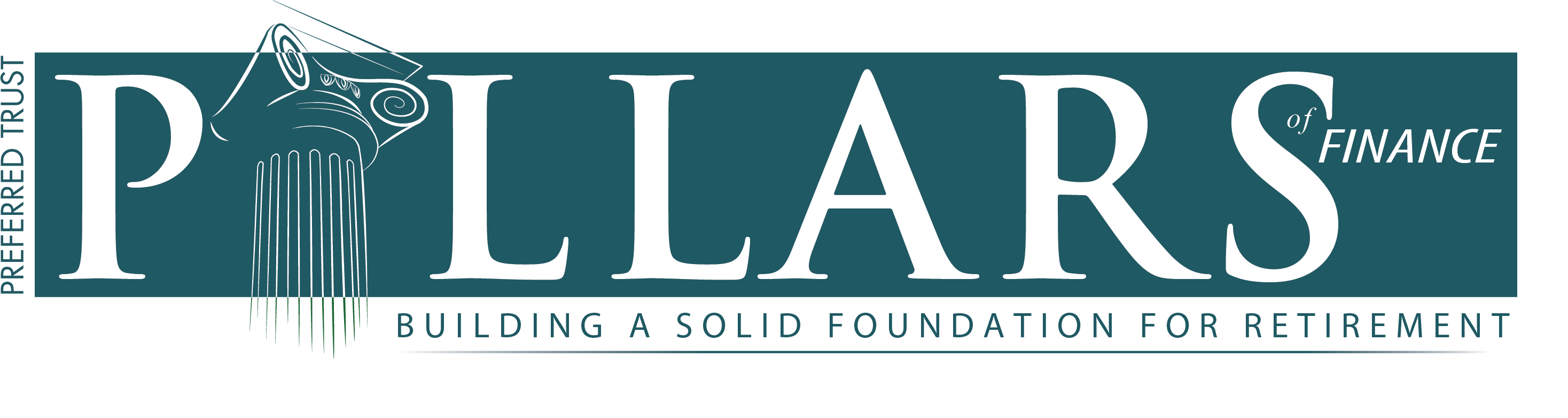 [Speaker Notes: Welcome
Introduction to Preferred Trust Company]
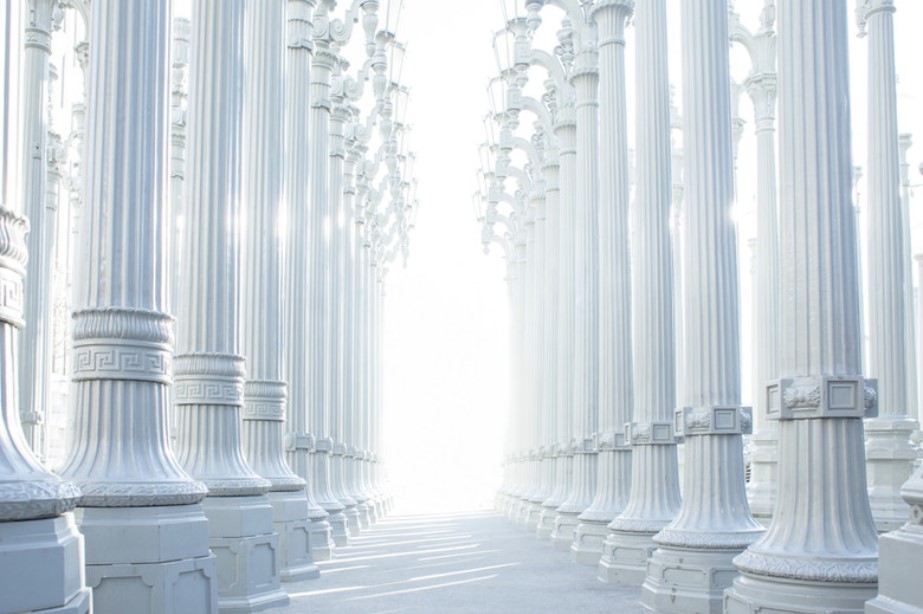 This presentation is for general information and does not represent tax, legal and/or investment advice. Account usage,  selection of investments and the performance of those investments are the sole responsibility of the investor and not Preferred Trust Company. Preferred Trust Company does not perform due diligence on any investment selected by an investor held in their Self-Directed IRA. Therefore, Preferred Trust Company strongly recommends that the investor seek professional advice from appropriate legal, accounting and/or tax professionals of their own choosing prior to making investments.
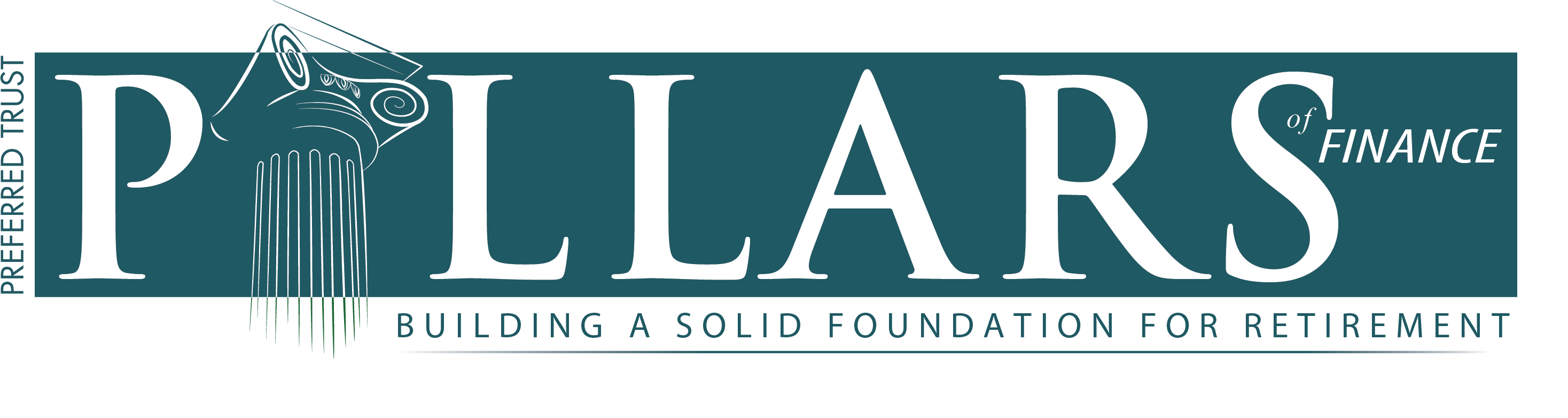 Preferred Trust Company, LLC | Financial Institutions Division of Nevada License #TR10025                            6700 Via Austi Parkway, Suite 301, Las Vegas, NV 89119 | P: 888.990.7892